FIRST GRADE CURRICULUM NIGHT
Ms. Kellie Godfreykelliegodfrey@lindberghschools.ws
729-2400 ext. 3723
msgodfreysfirstgrade.weebly.com
A LITTLE BIT ABOUT ME!
Graduated from Mizzou in May and am currently working towards a Masters in Learning, Teaching, and Curriculum
First year teaching, student taught with second graders
From the Ballwin area, graduated from Marquette High School
Oldest of four siblings
WELCOME!
•Peek around the classroom, your child’s desk, and cubby!
•We have been working hard on practicing procedures, creating and following our class expectations, and building community with get-to-know-you activities. This sets the tone for the entire year and we are off to a great start!
•Feel free to write your child a note on the white paper!  
•Please sign up for a conference time on the back table.
LEADERSHIP BINDER
•Leadership Binders will come home every night and should come back every morning!
•Purpose: These binders will help students set, keep track, and work towards personal goals throughout the year and you can stay involved by looking through the binder and discussing your child’s goals at home. The goal of these binders is to promote ownership of our goals and progress. They are also a means of communication between home and school.
LEADERSHIP BINDERS
•Return Side: This is where you will find letters, permission forms, or any other papers in which a completed and returned response is necessary. Any notes or letters for me may be sent to school on this side. Each morning I ask students if they have any notes for me from home so be sure to remind them to give these to me!
•Keep Side: This is where any of your child’s schoolwork or information that does not require a returned response will be found.
•Fridays: On Fridays your child will take home work they completed throughout the week along with papers from their mailbox* (lunch menus, information from the office, Scholastic, etc.)
*At times, mail comes to my mailbox that needs to be sent home immediately! I will include a reminder of these items in my weekly email update unless it is a personal item from the office.
OUR CLASS SCHEDULE
8:30-855 Come into the classroom and begin Morning Work
9:00-10:00 Writer’s Workshop
10:00-10:20 Literacy
10:20-11:00 Guided Reading
11:00-11:20 Word Study
11:25-12:10 Lunch/Recess
12:15-12:30 Read Aloud
12:35-1:35 Math
1:40-2:30 Block
2:30-3:00 Social Studies/Science
OTHER SCHEDULING ITEMS
• Counseling will be with Mrs. Velina Critchlow every other Friday morning at 1:00 p.m.
• Library will be every Wednesday at 1:00 p.m. Students may return/check out books and use passes throughout the week.
WRITING/READING (LITERACY)
•We will have daily Writer’s Workshop as well as daily opportunities to write independently during literacy stations. Writing will include using correct writing conventions, learning the process of writing, the purpose of written expression, and exploring different kinds of writing.  
•Reading will include a 60 minute block of Guided Reading and Daily 5.   The reading groups and stations are individualized to each child’s background and ability.  All groups are flexible and change frequently!  We will also spend our literacy time doing Shared Reading, Read Alouds, and Independent Reading.
•Mrs. Lindsay Marting will be our CSR teacher every day 10:20-11:00.
GUIDED READING
•The students have started reading assessments with our reading specialists to determine what level your child is reading on. Levels are determined by reading behaviors demonstrated by your child on a “cold read.” This includes accuracy, comprehension, and fluency. We will begin Guided Reading in a few weeks.
•Two Key Words in Guided Reading:
•INDEPENDENT Reading Level – A book your child can read, making very few mistakes.
•GUIDED Reading Level – An unfamiliar book your child will read with a teacher. This book will be slightly harder because a teacher is supporting the reader. The guided reading level determines the progress on the report card.
DAILY 5 LITERACY STATIONS
•Read to Self: The best way to become a better reader is to read books that are “just-right” – on your Independent Reading Level.
•Read to Someone: Reading to someone allows for more time to practice strategies. These are working on fluency and expression, checking for understanding, and hearing your own voice.
•Work on Writing: Just like reading, the best way to become a better writer is to practice writing each day!
•Listen to Reading: When we hear examples of good literature and fluent reading we learn more words, thus expanding our vocabulary and becoming better readers!
•Word Work: Correct spelling allows for more fluent writing, speeding up the ability to write and get our thinking down on paper.
WORDWORK/WORD STUDY
aka:  spelling
•Based on the Principles of How Words Work (being flexible with words and the discovery of how words are similar/different through the creation of categories).
•After our initial review, spelling will become individualized.  There will be approximately 10 principle words and 3-5 individual Snap Words.  Your child will be responsible for knowing his/her Snap Words AND understanding the week’s principle.
MATH
•Addition and Subtraction Concepts, Graphs, Numbers to 120, Math Facts to 12, Geometry, Adding and Subtracting to 20, Money, Time, Measurement, 2-digit Addition and Subtraction
•Pre-assessment for most chapters to determine small groups
•Flexible groups for every chapter
•Daily in-class practice
•Hands-on activities, games and centers emphasizing the year’s concepts
SCIENCE/SOCIAL STUDIES
•In science we will be learning about weather, living and non-living things, plants, animals, and matter.
•In social studies we will learn about rules, resolving conflicts, the community, basic economic concepts, important Americans, and symbols
•Health and safety will be taught throughout the year and integrated into different subjects
READING HOMEWORK
• Concord will be tracking school-wide reading minutes this year- our goal is 1,000,000 minutes!
• Your child’s daily homework will be to read at least 10 minutes each evening. This nightly reading can include: reading to your child, your child reading to you or another family member, or your child reading independently. 
• Students will have a reading log in their Leadership Binder. Each night they will fill in a “light bulb” for every 10 minutes they read outside of school. Please initial the light bulb each night. These minutes will be recorded to add to our school goal. I will begin sending these papers home next Tuesday.
OTHER HOMEWORK
• Math Facts are SO important! Xtra Math will be encouraged (once this has been in place and practiced at school). Xtra Math is an online alternative to Flash Cards, more information to come.
• Other math homework will be sent home on an as-needed basis. Be sure to check the Leadership Binder nightly! This will be found on the “Return” side
•Occasional Literacy, Science or Social Studies Projects.
•Reviewing/Practicing the weekly Snap Words and spelling principle for Spell Checks on Friday.
GRADES
You will see these grades on your child’s papers/work:
•EE:  Exceeds Expectations
•ME:  Meets Expectations (Where we want your child to be!)
•SD:  Still Developing
•AC:  Area of Concern
These grades do not translate into letter grades.
PROCEDURES
•It is preferred that the children are not walked to the classroom. This teaches independence and responsibility.
•At home, please let your child pack and unpack his/her backpack themselves.  You can supervise in the background!
•Please wait for your child in the designated areas.  It is important that you check in with the office and get a badge before coming into the school/classroom.
•Attendance is vital for your child’s success at school so please try to make appointments before or after school if possible.
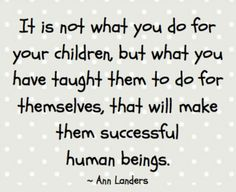 BEHAVIOR
• Whole Class: We work together for class recognition and rewards! As a class we created a set of five daily expectations and when we are meeting these, working hard, or receive compliments we add a Warm Fuzzy to the jar. When it is full we vote on a class reward and begin again! This is a positive way to bond and value teamwork.
• Individual: Students are given praise and recognition for being “leaders” daily. This gives individual students recognition while also drawing attention to positive behaviors over negative ones. As we go further into our character education, The 7 Habits, you will notice a section for more specific recognition in the Leadership Binder.
CONTINUED
• Consequences will be directly tied to the behavior. I will also treat your child individually. What consequence works for one child might not work or be appropriate for another.   I want their mistakes to be positive learning experiences!  Our class knows it is okay to make mistakes!!  If I feel there are any problems, issues, or concerns, I will contact you.
• If necessary, I will implement a daily communication chart.
LEADER OF THE WEEK
• Our class will have a weekly leader. Their duties will include leading our line, modeling positive behaviors in class, and they will get to sit in a special seat. 

• I will be sending out this schedule next week but the first leader will not be until the following week. When it is your student’s turn, please help them prepare some sort of visual representation of who they are to display on our leader of the week board. More information regarding this will be posted to our website.
TECHNOLOGY IN FIRST GRADE
• Laptop Cart: Learning to Log In, becoming more familiar with the location of the keys and mouse, using shortcuts, navigating various websites, publishing our writing, and many other activities!
• BYOD! Bring Your Own Device. Your child can bring his/her Ereader, iTouch, DS, iPad, laptop, etc. If it can connect to the internet, it is welcome!
• iPads: We will use our class iPads DAILY! We especially utilize our math and literacy apps.
• Classroom laptops are also used daily for listening to books, video books, typing spelling words, math centers, literacy centers, publishing, and much more!
CHARACTER EDUCATION
•Buddy Activities with Ms. Bushman’s Fourth Grade class
•Seven Habits of Happy Children!
1.Be Proactive – I’m in charge!
2.Begin with the end in mind – have a plan!
3.Put First Things First – work first, then play!
4.Think Win-Win – everyone can win!
5.Seek First to Understand, Then to be Understood – Listen before you talk!
6.Synergize – Together is better!
7.Sharpen the Saw – Balance Feels Best!
•I CARE Language: Say the person’s name and use an “I feel” message while the other person listens.  The second person may either use their “I feel” message or apologize.  The first person may accept the apology.
THE BIG 3 OF FIRST GRADE!
READING (LITERACY)
ATTENDANCE
CHARACTER

Thank you SO much for your help and support! We are off to an adventurous year! Enjoy your holiday weekend :)